DCF
Word-Processed Task Success Criteria
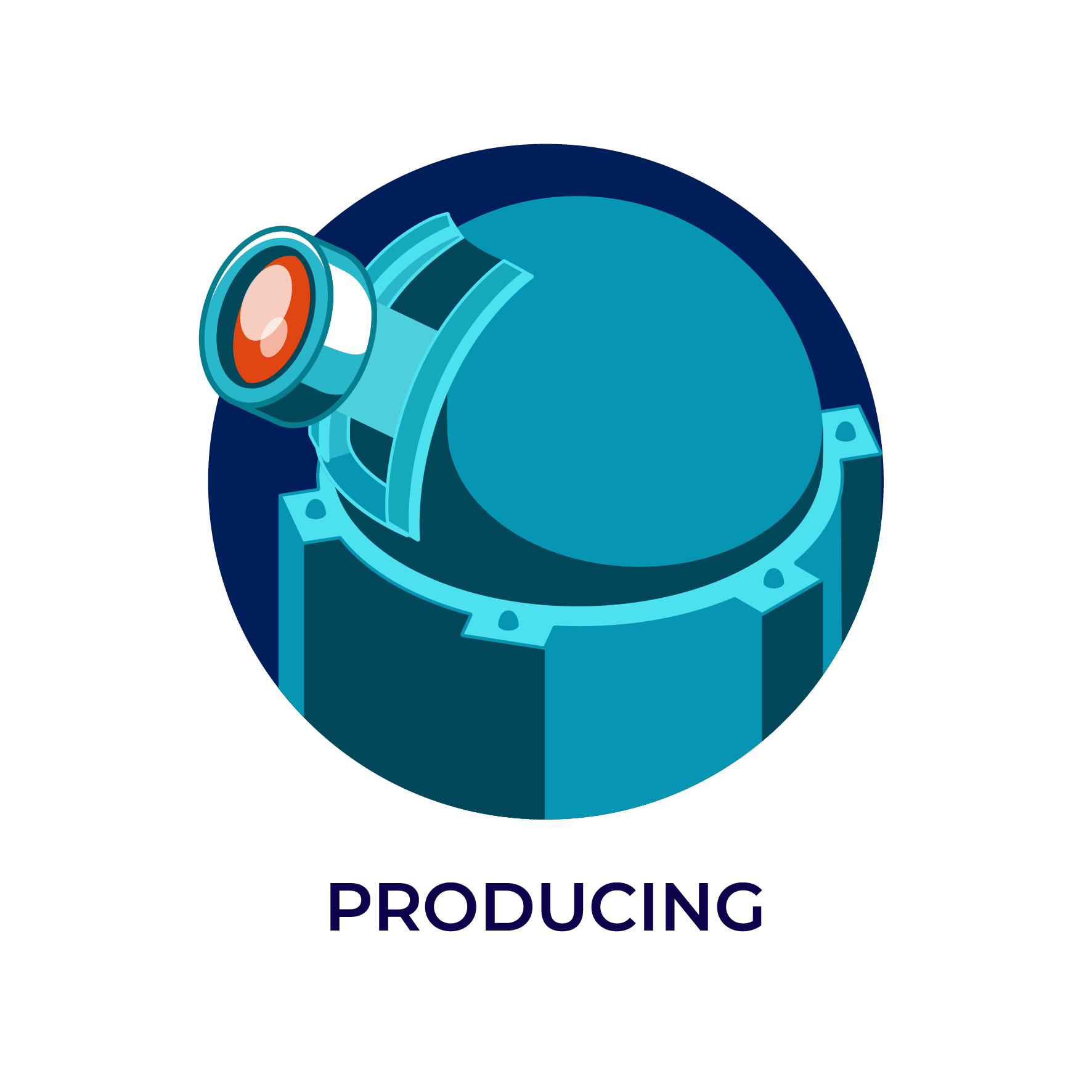 DCF Strand 3 – Producing
DCF
How to… Format a Word-Processed Document
Success Criteria
Include a header with your name in it and a footer with page numbers in it
Use a standard font – Arial, Calibri, Raleway, Verdana, Segoe UI
Use a standard font size – 12 
Use black font colour (unless for a specific reason)
Text should be left aligned (unless for a specific reason such as a sender’s address on a letter)
Titles can be centre aligned and have a larger font size
Subtitles should be size 14, bold and left aligned
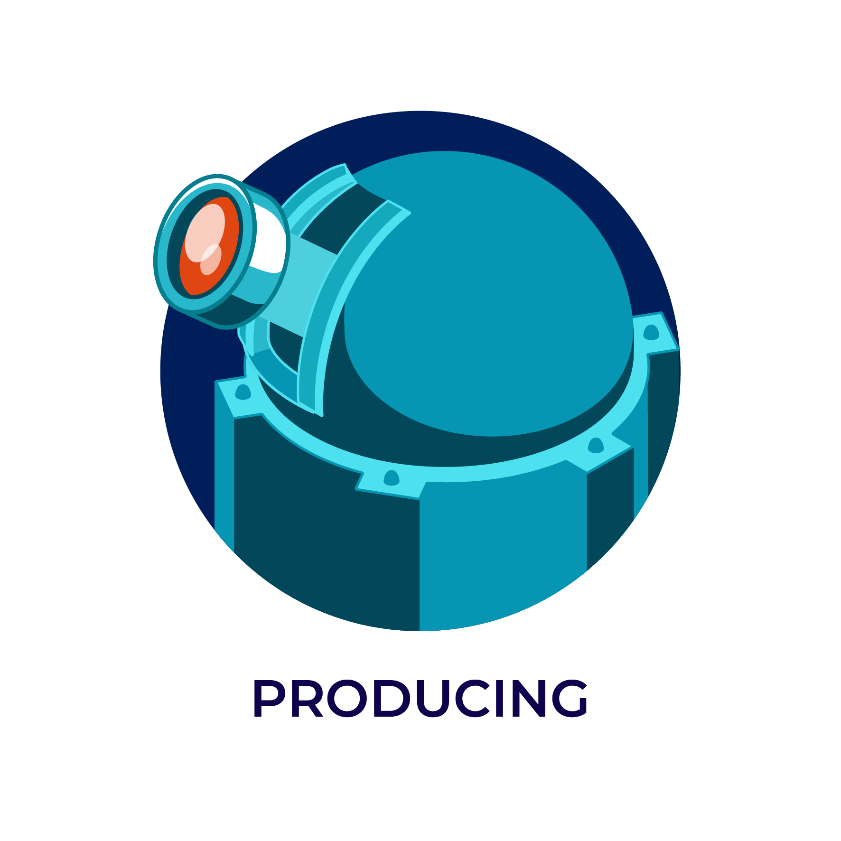